厚生労働省 平成30年度 生活困窮者就労準備支援事業費等補助金 社会福祉推進事業
「地域での計画的な包括支援体制づくりに関する調査研究事業」
地域共生社会の実現に向けた地域福祉計画の策定・改定ガイドブック（概要）
2019年3月22日

社会福祉法人 全国社会福祉協議会
地域福祉計画の策定促進に関する委員会
1
ガイドブックの目的と概要
本ガイドブックは、地域共生社会の実現に向けて、それぞれの地域での創意工夫にもとづく包括的な支援体制の計画的な整備や拡充等による地域福祉の推進を図るため、市町村における地域福祉計画の策定・改定の促進を目的としてとりまとめたものです。
改正社会福祉法とともに、「社会福祉法に基づく市町村における包括的な支援体制の整備に関する指針」及び「地域共生社会の実現に向けた地域福祉の推進について」（通知、「市町村地域福祉計画、都道府県地域福祉支援計画の策定ガイドライン」）等（以下、「ガイドライン等」）をもとに、自治体職員に活用いただくことを目指してとりまとめました。

「地域共生社会の実現に向けた地域福祉計画の意義と課題」（総論）、地域福祉計画策定を具体的にすすめるための「地域福祉計画の策定・改定における検討・実施事項とポイント」を整理した各論、地域福祉計画の策定における都道府県の支援に関する内容などで構成しています。
2
ガイドブックの構成
Ⅰ 　総論：地域共生社会の実現に向けた地域福祉計画の意義と課題
今般の地域福祉計画の策定・改定にあたっては、地域共生社会の実現などの背景や施策が目指す方向性、また、この間の地域福祉計画の到達点や課題とともに、これまでの計画策定との違いなどを改めて確認し、関係者間で共有することが必要であることから、総論としてこれらを整理しています。
Ⅱ　各論：地域福祉計画の策定・改定における検討・実施事項とポイント
地域福祉計画の策定ガイドラインの概要等を掲載しています。
⇒Ⅱ-１．地域福祉計画の策定ガイドラインの概要等
策定・改定のプロセス（イメージ）を示すとともに、各プロセスで検討・実施することが想定される事項とそのポイントを整理しました。ガイドライン等に記載された事項とともに、地域福祉計画の策定・改定を実施した11市町の工夫や実践などを踏まえて、検討・実施にあたって留意すべき事項や推進のポイントなどをとりまとめました。
　⇒Ⅱ-２．策定・改定の各プロセスにおける検討・実施事項とポイント
　　　　　　
　　　　　☆　記載事項については、全てを実施する必要があるものではなく、地域特性や組織体制とともに、
　　　　　　　地域福祉計　画の策定・改定の方針や体制などに応じて、必要な事項をご参照ください。
Ⅲ　地域福祉計画の策定・改定と都道府県の支援
市町村地域福祉計画の策定率が100％の12府県を対象とする調査の結果等をもとに、都道府県による市町村地域福祉計画の策定・改定の支援等に関する取組やポイントを整理・掲載しています。
Ⅳ　ヒアリング調査等の結果
3
Ⅴ　参考資料
地域共生社会の実現と地域福祉計画のポイント
地域共生社会の実現！

○地域福祉計画は、これまでの地域福祉や地域福祉計画にかかわる取組等をもとにしながら、「地域共生社会」を実現するための計画として策定・改定する必要があります。地域共生社会の実現に向けて、より具体的かつ包括的に地域福祉を推進していくことが重要です。
地域共生社会の実現に向けた取組のための５つのポイント！

○地域共生社会の実現に向けては、
　①それぞれの地域で共生の文化を創出する挑戦、
　②すべての地域の構成員の参加・協働、
　③重層的なセーフティネットの構築、
　④包括的な支援体制の整備、
　⑤福祉以外の分野との協働を通じた、「支え手」「受け手」が固定されない、
　　参加の場、働く場の創造、

　という５つの視点※を重視しながら、地域福祉（支援）計画も策定・改定されることが必要です。
　※（2017年（平成29年）9月12日「地域における住民主体の課題解決力強化・相談支援体制の在り方に　
　　関する検討会最終とりまとめ～地域共生社会の実現に向けた新しいステージへ～」
4
地域共生社会の実現と地域福祉計画のポイント
『公的支援』と『地域づくり』の仕組み、双方の転換！

☆分野別の制度などをつなぐ視点　
○介護、障害者支援、子育てなど、各分野で制度的な対応を着実に進めるとともに、「人」と「資源」の力を結び合わせて、分野別の制度をつなぎ、また各分野の制度の狭間をどのように解決していくかという視点が必要です。


☆つながりづくり、地域づくりの視点　
○社会的孤立や社会的排除といった課題を踏まえながら、地域住民や地域の多様な主体が参画し、人と人、人と資源が世代や分野を超えてつながることで、住民一人ひとりの暮らしと生きがい、地域をともに創っていくことが必要です。これは地域福祉推進の目的と共通するものであり、地域のつながりづくりの視点も重要です。

○地域共生社会の実現に向けては、地域の力を強め、その持続可能性を高めていくことが必要であり、地域福祉（支援）計画の策定・改定においても、福祉の領域を超えた地域全体が直面する課題をあらためて共有し、地方創生の取組と地域福祉を推進する取組を結びつけながら、地域づくりやそのための仕組づくりなどをすすめる視点が重要です。
5
地域共生社会の実現と地域福祉計画のポイント
地域生活課題の広がりと地域福祉計画の対応範囲の明確化！

○地域福祉（支援）計画の策定・改定にあたっては、複雑化・複合化している地域生活課題を把握することになります。今後の計画策定における地域生活課題等の把握・分析においては、今日の経済・社会全体の状況等を背景とするそれぞれの地域生活課題を幅広い視点と方法等により把握・分析し、地域福祉計画がターゲットとする地域生活課題を明確化・焦点化する視点が必要です。
地域生活課題等の把握・分析！

○地域生活課題等を把握・分析するためには、本人とともに世帯への着目、福祉・介護・保健医療以外の課題の把握と地域福祉を推進する観点からの理解が必要です。
 
○また、把握にあたっては、既存の統計データ等やアンケート調査等を有効に活用するとともに、地域福祉（支援）計画策定のプロセスにおける「地域住民の参加」、「専門職の参加」、「行政内外の職員参加」等による協議をもとに、地域生活課題等を明らかにし、共有する取組は、目指す地域の姿の検討・共有や計画策定後の推進体制づくりをすすめるうえでも重要です。
6
地域共生社会の実現と地域福祉計画のポイント
包括的な支援体制の整備と地域福祉計画策定のプロセス！

○包括的な支援体制の整備は、地域福祉の推進にかかる市町村の責務を具体化・明確化することにつながるものであり、地域福祉計画に盛り込むことを推奨します。
 
○地域福祉計画策定のプロセスなども活用しながら、市町村が、①、②、③＊の機能・取組を担うべき主体とともに、どのように支援体制を整備していくかを考え、関係者の総意と創意工夫により具体化し、展開していくことが期待されています。
　＊　①「住民の身近な圏域」において、住民が主体的に地域生活課題を把握し解決を試みることができる環境の整備
　　　②「住民の身近な圏域」において、地域生活課題に関する相談を包括的に受け止める体制の整備
　　　③多機関の協働による市町村における包括的な相談支援体制の構築
包括的な支援体制の展開方策の検討と具体化！

○改正社会福祉法にもとづく「包括的な支援体制の整備」にあたっては、地域包括ケアや生活困窮者自立支援などの既存施策から、全世代・全対象型の包括的な支援体制に展開していくか、具体的な方策を検討し、地域福祉計画に明記するなどの具体化が必要です。
 
○2020年代初頭とされる地域共生社会の実現に向けた施策の全面展開を目指して、地域福祉計画における「包括的な支援体制の整備」（法第106条の3）などの検討・位置づけにあたっては、地域共生社会の実現に向けた改革の骨格（前掲）の「地域を基盤とする包括的支援の強化」において、「地域包括ケアの理念の普遍化（高齢者だけでなく、生活上の困難を抱える方への包括的支援体制の構築）」＝『全世代・全対象型地域包括支援体制』が掲げられていることを視野に入れた取組にも留意することが必要です。
7
地域共生社会の実現と地域福祉計画のポイント
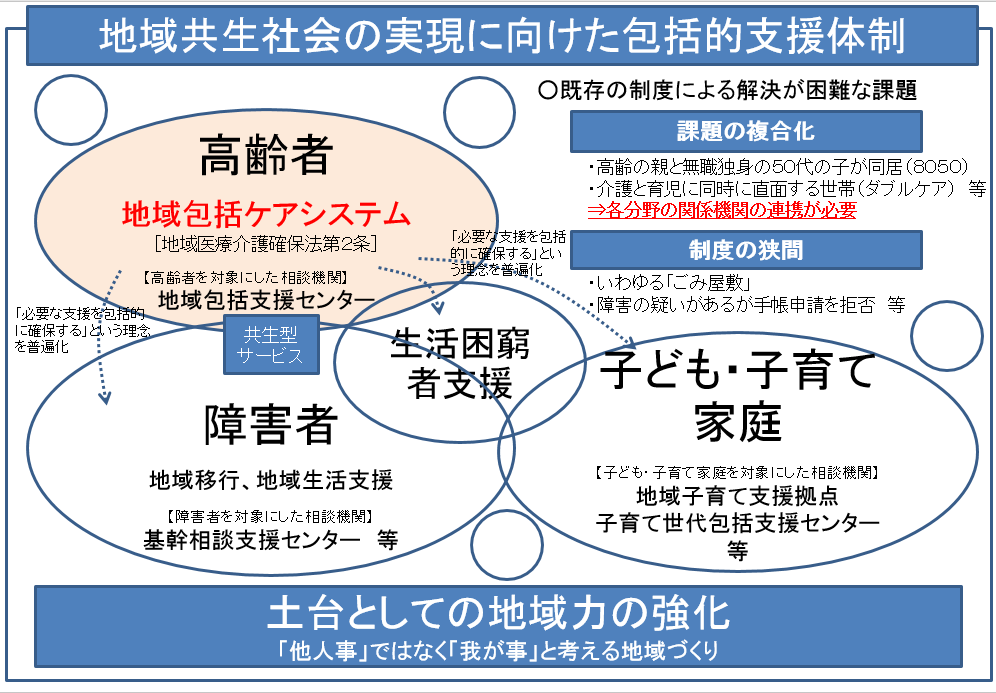 厚生労働省作成資料
8
地域共生社会の実現と地域福祉計画のポイント
地域福祉を推進する責務！
○改正社会福祉法により、①「国及び地方公共団体」の責務（法第6条第2項）が規定されたことにより、②「地域住民」、③「社会福祉を目的とする事業を経営する者」、④「社会福祉に関する活動を行う者」と相互に協力するため、４つの主体が協働して地域福祉の推進に努めなければならないことになりました。
「地域福祉の推進」に向けた目標設定と総合的な手段等の明確化！
○地域福祉計画により、地域福祉の推進に向けた目標ととともに、自治体と地域住民等の役割や責務を具体化することなどよって、地域福祉を推進する上での公的責任を明確にし、地域の力と公的な支援体制とがあいまって、地域生活課題を解決していくための包括的な支援体制の整備など、目指す地域の実現に向けた地域福祉の推進が図られます。
住民自治と地域福祉ガバナンスの仕組みづくり！
○「住民自治」による「地域福祉の推進」が、地域住民等による地域福祉につながるものと考えられます。
 
○地域共生社会の実現に向けて、地域福祉をすすめていくためには、地域住民とともに、社会福祉法人などの「社会福祉を目的とする事業を経営する者」、民生委員・児童委員、ボランティア等の「社会福祉に関する活動を行う者」などをはじめ、多様な主体の協働をすすめ、地域福祉ガバナンスを構築していくという視点も重要です。
9
地域福祉の「理念」と「推進方法」
「地域福祉の推進」については、社会福祉基礎構造改革のもと2000年の社会福祉法にて、明文化されました。
　第１条には、「地域における社会福祉（以下、地域福祉という）の推進を図るとともに」という条文で地域福祉が明示されました。つまり基礎自治体における社会福祉の総称が地域福祉とされました。

　第4条第1項では、「地域住民、社会福祉を目的とする事業を経営する者及び社会福祉に関する活動を行う者（以下「地域住民等」という。）は、相互に協力し、福祉サービスを必要とする地域住民が地域社会を構成する一員として日常生活を営み、社会、経済、文化その他あらゆる分野の活動に参加する機会が確保されるように、地域福祉の推進に努めなければならない」と規定されています。

　この項は、地域福祉推進の理念を定めています。①地域住民、②社会福祉を目的とする事業を経営する者及び、③社会福祉に関する活動を行う者、三者は相互に協力し、地域福祉の推進に努めなければならないとされています。

　この三者をあわせて「地域住民等」としています。よくある誤解は、「等」には②や③が含まれるにもかかわらず、地域住民だけに特化して考えられていることです。

　「地域住民」の捉え方にも留意が必要です。法律では「福祉サービスを必要とする地域住民が地域社会を構成する一員として日常生活を営み」とあります。つまり「地域住民」の概念のなかには、福祉サービスを必要とする当事者も含まれているということです。担い手として役割を果たす人だけが地域住民ではなく、地域住民とはあらゆる住民を包含した考え方です。すなわち社会的包摂（ソーシャルインクルージョン）の理念を示しています。
　
「社会・経済・文化その他あらゆる分野の活動に参加する機会」とは、完全参加のことです。完全参加とは1981年の国際障害者年のテーマでした。つまり共生社会、ノーマライゼーションの理念を示したものです。

　2018年の改正では、機会が「確保される」となりました。以前は機会が「与えられる」という条文でした。完全参加の機会は与えられるものではなく、合理的配慮等にもとづき、確保されるという権利に基づいた積極的な表現に改正されたのです。

　以上のように、第４条第１項では地域福祉推進の「理念」として、三者関係により社会的包摂と共生社会を実現していくことが示されているのです。第2項では、こうした地域福祉を推進していくために「地域生活課題」を把握、解決していくという具体的な「推進方法」を示しています。
10
地域福祉計画の策定・改定のプロセス
（１）準備・構想段階での検討・実施事項
①　策定・改定に向けた方針、スケジュールの検討等
②　庁内体制（推進体制）と庁内委員会等での検討
③　計画の構想、基本事項の検討
④　委員会体制の検討、計画の策定を通じた多職種連携の促進
⑤　基礎データの収集・分析、地域生活課題の把握・分析
 
（２）策定・改定、実施段階での検討・実施事項
①　計画の検討（策定委員会）
②　目指す地域の姿、地域福祉の推進に関する基本的な考え方
③　圏域設定（整合化と重層化）の考え方
④　包括的な支援体制づくりの検討
⑤　住民に身近な圏域とネットワークづくりの考え方
⑥　目標設定と重点事項及び対策・施策等の検討
⑦　進行管理の仕組みと評価指標の検討
⑧　計画の策定・改定及び公表
⑨　計画の実施（進行管理） ・ 計画の推進（推進・評価委員会）
 
（３）評価段階での検討・実施事項
①　計画の年次評価、中間評価 ・ 計画の評価・改定検討
11
地域福祉計画の策定・改定における主な実践のヒント
◇地域共生社会の実現に向けた地域福祉計画の策定・改定においてポイントとなる、
　１.庁内連携による推進体制づくり、２．包括的な支援体制づくり、３.進行管理、について
　ヒアリング調査（11自治体）の結果をもとにした主な実践のヒントは以下のとおり。
１．庁内連携による推進体制づくり
〔庁内連携に向けた体制づくり〕
□地域福祉計画の策定・改定にあたって、庁内連携体制を構築するため、庁内連絡会などの庁内委員会等を設置。また、庁内委員会等の設置とともに、日ごろからの関係部署とのコミュニケーションと調整等に留意していることもポイントになる。
□庁内委員会等の構成については、高齢者、障害者、子ども・子育ての3つの部署（福祉3部署）をもって構成する場合をはじめ、福祉3部署のほかに保健福祉部局内の関係全部署をもって構成している場合がある。
□庁内委員会等については、局部長級の会議体を本部として設置している場合のほか、課長級や実務を担う係長やスタッツフなどで構成する会議体を階層別に設置するなど、方針や意思決定の場や個別の事業・活動や仕組みや仕掛けづくりを行うプロジェクトチーム的な役割を担う場など、機能・役割を分けて設置する工夫がなされている。
□さらに、複合的な地域生活課題等に対応する包括的な支援体制づくりを総合的かつ効果的に行う観点から、保健福祉部局内の部署のほか、まちづくりや住宅関係、商工関係、教育委員会、さらには病院関係などの幅広い関係部局をもって庁内委員会等を構成する取組も進められている。
□地域福祉の推進や包括的な支援体制づくりに向けた庁内の組織改組を実施した自治体もある。
12
地域福祉計画の策定・改定における主な実践のヒント
１．庁内連携による推進体制づくり（つづき）
〔地域福祉計画と地域福祉活動計画を一体的に策定している場合〕
□庁内委員会等に社会福祉協議会のメンバーも参加し、適切な役割分担のもとに庁内での協議・検討の段階から連携・協働した取組を進めている。
多機関協働や庁内連携の促進に向けた工夫
□地域生活課題を一元的に受け止める相談支援を担う機関（窓口）の設置や明確化、庁内連携のためのマニュアルを策定して取り組んでいる。
□庁内各課・関係機関等の職員を協働の中核を担う担当者として任命することなどにより連携推進の体制整備を図り、単独の組織では対応困難な課題等について全体調整を図る。
□相談支援の包括化を進めるための協議体を設置し、まずは保健福祉を中心とする関係部局・課室や関係機関での協議を始め、段階的に関係する多分野の相談機関や庁内部局の参加を得て拡充していくことを目指す。
13
地域福祉計画の策定・改定における主な実践のヒント
２．包括的な支援体制づくり
包括的な支援体制づくりの実際
〔既存施策からの展開パターン〕
□地域共生社会の実現に向けた地域福祉の推進と包括的な支援体制づくりに向けた既存施策からの展開パターンとして、主に以下のような取組が進められている。
１．「地域包括ケアシステム」の分野横断的な展開や多機関・職種協働等による展開
２．「生活困窮者自立支援」における事業、多機関・職種協働等と地域づくりによる展開
３．地域力強化事業及び多機関協働事業をもとにした展開
４．住民に身近な「総合相談センター（窓口）」（各制度における相談・支援を一元的に実施する拠点）を中核とする多機関・職種協働等による展開
５．地域福祉コーディネーター（コミュニティー・ソーシャルワーカー）の配置等により、多機関・職種協働等と地域づくりによる展開
14
地域福祉計画の策定・改定における主な実践のヒント
実施事項の重点化、体系化と総合的な推進
□地域生活課題の状況、また、地域福祉を推進するための実施事項や重点事項を明確にしたうえで、地域福祉計画に盛り込むべき事項を参照しながら、具体的な実施事項などを地域福祉計画に盛り込む。
□地域福祉計画に盛り込むべき事項の具体的な内容が多岐にわたることなどから、地域生活課題等を踏まえた実施事項や重点事項を定めた上で、それらに関連する具体的な事業・活動等が盛り込まれています。基本目標ごとに各施策の方向性を明記したうえで、盛り込むべき事項を位置づける。
□また、基本目標や重点事項間の関係性や役割分担を体系的かつ有機的に整理し、地域福祉の推進に向けた取組を総合的かる明快に示す工夫もある。
15
地域福祉計画の策定・改定における主な実践のヒント
分野横断的な取組につなげる工夫
□実施事項や重点事項については、地域生活課題等を踏まえ、地域生活課題の早期発見・早期解決、包括的な相談支援体制の構築、コミュニティーソーシャルワーク機能の強化、地域生活支援、権利擁護、福祉人材及び地域福祉の人材の確保、市民との協働、災害時の支援、福祉のまちづくり、全庁的な体制整備など、高齢者、障害者、子ども・子育てなどの分野・テーマ別の設定としない取組も進められている。
□分野別の記載よりも、重点課題やテーマ別に施策を記載する方が体系も分かりやすく、上位計画としても適当であると認識している自治体もある。その場合にも、分野別の必要事項の記載について、分野別計画は3年毎の改定があるため、その都度、地域福祉計画を踏まえた個別的な記載事項を必要に応じて追加していくといった工夫がなされている。
□これらの取組については、地域福祉の推進と包括的な支援体制の整備に向けて、分野横断的な相談支援等の展開を地域福祉計画によって実現することを意図して、自治体ごとの状況に応じた工夫が進められている。
□また、個別の実施事項や事業・活動などの記載にあたっては、地域住民、事業者、社会福祉協議会、行政の役割をそれぞれ明確にする取組や所管する部局・課室を明記するなどの工夫をしている自治体もある。
16
地域福祉計画の策定・改定における主な実践のヒント
多機関協働に向けた協働の中核を担う機能
□多機関協働を進めるための協働の中核を担う機能については、各自治体の状況に応じて下記のようなパターンがある。
１．行政（庁内に設置する協議体・チームを含む）が直接担う
２．総合的な相談支援等の拠点（総合相談センター、地域ケア社会福祉協議会など）を置く
３．社会福祉協議会（総合相談窓口等）で機能を発揮する
４．ソーシャルワーク機能を有する専門職（地域福祉コーディネーター等）が担う
５．関係者及び関係団体・機関のネットワークや役割分担により機能を発揮する。
圏域ごとの機能の明確化と重層化
□圏域の設定にあたっては、近所同士や自治会・町内会などの住民により身近な圏域から、小学校区、中学校区、市町村全域、さらには、市町村域を越える広域といった重層的な圏域設定がされている。
□圏域設定にあたっては、圏域ごとの機能を明確にし、あわせて保健福祉サービスの圏域（地域包括支援センターなどの相談支援機関、保健福祉サービスの拠点の所在、専門職・機関のネットワークなど）を勘案したネットワーク化や機能的な重層化が図られている。これにより地域住民の生活圏域に即した圏域となるとともに、地域住民と専門職・専門機関や福祉サービスとのネットワークづくりと連携・協働による地域福祉の推進基盤となっている。
17
地域福祉計画の策定・改定における主な実践のヒント
社会福祉法人の役割、地域における公益的な取組の位置づけ
□社会福祉法人の役割、「地域における公益的な取組」については、地域生活課題の解決や包括的な支援体制づくりにおけるその意義を踏まえ、地域福祉計画に位置づけている自治体がある。
□「地域における公益的な取組」を具体的に記載していない場合にも、社会福祉法人の役割について明記されている自治体が多くみられる。
□社会福祉法人の役割等を位置づけている場合には、「地域福祉のイノベーション」の担い手として位置づけることや計画に盛り込んだ施策・事業等の全ておいて、「事業者が取り組むこと」を明記し、社会福祉法人に期待する役割や具体的な取組を記載していることがある。
□また、地域生活課題の解決等に向けて、社会福祉法人の地域における公益的な取組を促進するための仕掛けとして、連絡会を設置するなど、社会福祉法人が円滑に地域ニーズを把握できるような場や情報交換の機会を提供するとともに、管内各法人の取組状況を把握し、地域において、法人の取組を促す環境整備を進めている自治体がある。
□地域福祉計画に位置づけがない場合においても、社会福祉協議会と連携した協議の場づくりや地域福祉活動計画への位置づけ、地域福祉の推進につながる取組の提案・働きかけなどを行い、連携・協働が図られている。
18
地域福祉計画の策定・改定における主な実践のヒント
地域力強化に向けた取組検討・実施
□地域力強化、住民の身近な地域での相談窓口の設置、地域内で課題解決できる仕組みの構築に向けては、下記のような取組が検討・実施されている。
自治会単位での着実な活動の展開とその支援、見守りや声かけ、住民同士の交流や居場所づくり、健康づくり・介護予防を目的としたサロン、話し合いの場（住民ワークショップ）の実施等
住民主体の居場所・拠点づくりや地区ボランティアセンター、住民相互の支援のしくみやサービスボランティア団体等との連携・活動支援等の推進
地域福祉コーディネーター、コミュニティーソーシャルワーカー等の配置と地域の支援
社会福祉協議会及び、地区社協の事業展開
地区社協単位での相談窓口の設置
住民福祉懇談会、地域福祉活動を行う団体の懇談会などの協議の場の設置・開催
地域住民、社会福祉法人などの地域の関係機関・団体の協働、民間企業等との共同事業（プロジェクト）の実施等の推進
地域特性を生かして地域課題の解決を目指す取組を行う団体及び企業による意見交換会の開催（福祉分野に加え、まちづくり、教育、子育て、生涯学習、安心安全、都市基盤、産業、環境、観光等の分野にも参加を呼びかけ。）
地域福祉活動の担い手（地域福祉協力員、地域福祉活動サポーター等）の養成と支援
ボランティアポイントの仕組みを用いた住民の活動促進
各圏域の階層化にもとづく取組とその重層化
多様な選択肢や手法の提案、様々な情報の発信を行うことにより住民の社会参加につなげる。
19
地域福祉計画の策定・改定における主な実践のヒント
３．進行管理
□地域福祉計画の進行管理については、策定・改定のための委員会を推進・評価のための委員会に移行・設置している。なお、地域福祉計画の推進・評価については、常設の保健福祉に関する審議会や協議体において実施している場合もある。
□なお、地域福祉計画に掲げた事業・活動やプロジェクトを企画・推進するためにラウンドテーブルやプロジェクト委員会、テーマ別の協議の場や意見交換会等を別途設けている場合もある。
□庁内体制についても同様に、策定・改定のための庁内委員会等を推進・評価のための庁内委員会等に移行・設置している。
〔実施頻度等〕
□地域福祉計画の推進・評価のための委員会等においては、年に1回以上、定期的に計画の進捗状況等を確認し、計画の推進に係る課題等を議論している。
〔その他〕
□庁内においても、自己評価ツールを作成してチェックを実施するなど、計画の進捗状況や課題を把握・分析する工夫がなされている場合もある。
□また、地域福祉計画の推進と進行管理にあたっては、さまざまな機会をつうじて、地域住民や関係機関・団体との意見交換、意見を受け止めることに留意している。
□さらに、広く市民が集まるイベント等において、地域福祉計画に関連する取組の報告を行うことなどにより、新たな参加者の呼びかけを行う工夫も行われている。
20
地域福祉計画の策定・改定における主な実践のヒント
評価方法と評価指標の考え方
〔全体的な傾向〕
□地域福祉計画の評価については、推進・評価委員会において地域住民等の意見を十分に把握しながら進めるとともに、庁内委員会等において年度ごとの進捗確認を含めた評価体制、仕組みづくりが図られている。
□地域福祉計画に盛り込んだ施策、事業・活動などの評価については、そのプロセスを重視するものもあり、数値化し難いものも多く、各自治体では評価指標の設定について苦慮している状況がうかがえる。
〔具体的な評価方法と工夫①〕
□事業・活動の見える化による地域住民等の理解の促進などを図るため、数値化できる目標は数値化したうえで、数値化し難い事業・活動等については、推進・評価委員会での十分な議論のもとに評価を進めるなどの取組も進められている。
□成果目標等を地域福祉計画に盛り込んでいる自治体においては、基本目標や（重点）施策別などの大枠に関する評価指標を設定するなどの工夫がなされている。
□目標・評価指標の数値化については、地域住民、町内会・自治会長、専門職・機関、民生委員・児童委員などのアンケート調査結果の経年比較による目標値設定ほか、拠点や居場所づくりなどの箇所数については年度推移や必要とされる圏域数などをもとに具体的に設定する方法がとられている。
＜次頁につづく＞
21
地域福祉計画の策定・改定における主な実践のヒント
〔具体的な評価方法と工夫②〕
□数値目標だけにとらわれると、進行管理の際にそこだけに着目してしまうという課題もある。むしろどのような状態像にしたいかといった、質的なベンチマークを用いる様な方法が、プロセス評価においては有効であったことが明らかになっている。
□いずれの場合においても、地域福祉計画の推進による目指す地域の姿に向けて、地域生活課題の具体的な解決・緩和とともに、地域住民や専門職・機関、その他関係団体・機関の変化、そして地域の変化を目指して、目標・評価指標の設定と評価が図られている。
22
今後の地域福祉計画に求められる「５つの視点」
１．生活の包括：「くらし」と「しごと」の包括的な支援

○社会的孤立・社会的排除への対応
○介護、子育て、障害者支援、病気などにとどまらず、住まい、就労を含む役割を持てる場の確保、
　教育などの生活ニーズをトータルにとらえる
２．対象の包括：制度の枠組みにとらわれない地域生活課題の包括的な把握

○全世代・全対象、本人と世帯の課題などを包括的にとらえる
○支援を必要とする人々の相談・支援などへのアクセスや地域のつながりの場などへの参加の支援
○地域生活課題に対応する重点施策及び施策の体系化と優先順位の明確化
３．相談・支援の包括：全世代・全対象型の地域包括支援体制づくり

○「包括的な支援体制の整備」（法第106条の3第1項）をつうじた、地域力の強化や多機関協働の推進
○多機関協働における「協働の中核」を担う機関の明確化、地域生活課題に対応する社会福祉法人の「地域における公益的な取組」などの地域福祉計画への位置づけ
○「包括的な支援体制の整備」の展開するなかで、サービスの総合化、予防的福祉をさらに拡充し、「全世代・全対象型の地域包括支援体制」を構築
23
今後の地域福祉計画に求められる「５つの視点」
４．包括的な地域づくり：３つの地域づくり、参加と協働のデザイン

○地域福祉の推進による「まちづくりに広がる地域づくり」、「共生の文化に広がる地域づくり」、「一人ひとりを支えることができる地域づくり」
○住民により身近な圏域の重視と包括的・重層的な圏域づくり
○地域住民、相談・支援機関や社会福祉法人などの専門職、民生委員・児童委員等の参加・協働の拡充、多様な場の創造と福祉教育などの推進
５．計画（対策・施策）の包括
：分野別計画の「総合化」と関連施策等の「包括化」、地域福祉を推進する行政体制

○高齢者、障害者、子ども・子育てなど分野別計画の「総合化」により、分野別の計画に横串をさし、それぞれ縦割りの計画・施策等を総合的かつ包括的に推進
○地域福祉に関係する計画との関係性の体系的な整理、計画の一体化や連携・協働関係の明確化による施策等を総合化・包括化
○地域福祉活動計画との関係性、目的・役割の整理、一体的策定の意義と効果の確認、地域住民により身近な圏域での地域福祉行動計画策定の促進・支援
○庁内連携体制の構築（必要に応じた機構改組）と地域共生社会の実現に向けた自治体の役割の明確化
○公費財源の確保、民間財源や社会資源の確保・拡充のための取組と工夫
24